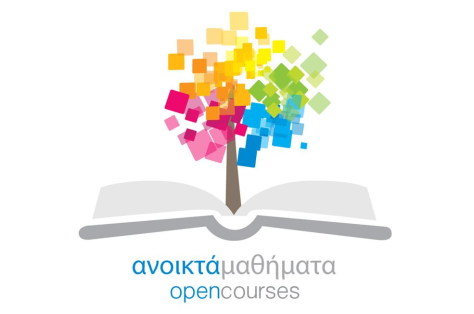 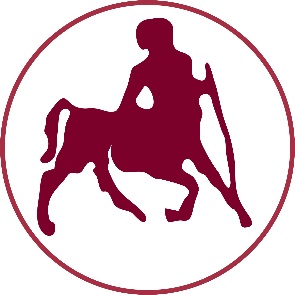 ΠΑΝΕΠΙΣΤΗΜΙΟ ΘΕΣΣΑΛΙΑΣ
Η Διδασκαλία της Πετοσφαίρισης
Ενότητα 1η: Η Ιστορία της Πετοσφαίρισης

Πατσιαούρας Αστέριος
Τμήμα Επιστήμης Φυσικής Αγωγής και Αθλητισμού
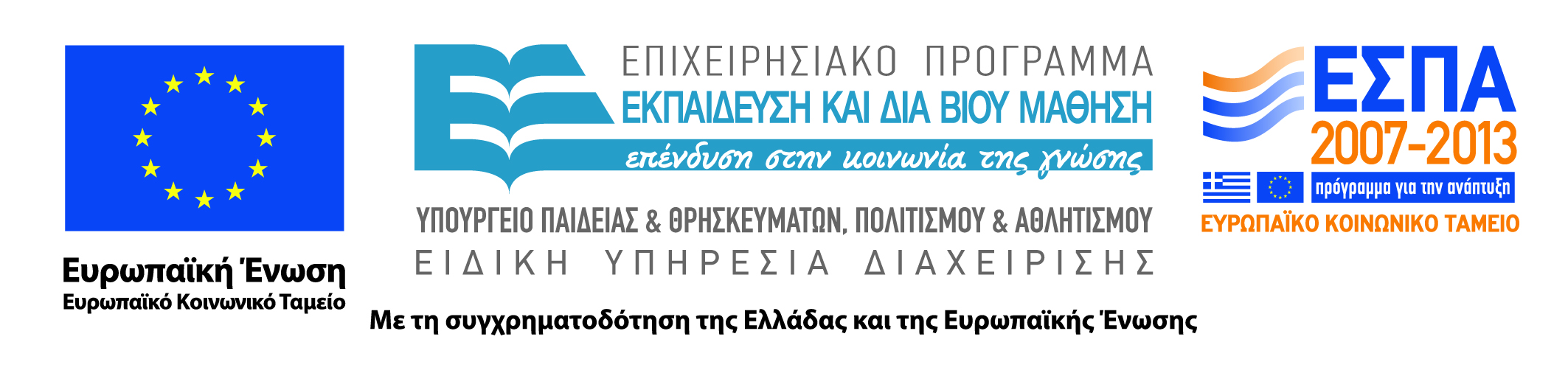 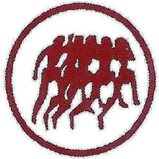 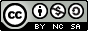 Άδειες Χρήσης
Το παρόν εκπαιδευτικό υλικό υπόκειται σε άδειες χρήσης Creative Commons. 
Για εκπαιδευτικό υλικό, όπως εικόνες, που υπόκειται σε άλλου τύπου άδειας χρήσης, η άδεια χρήσης αναφέρεται ρητώς.
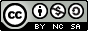 2
Χρηματοδότηση
Το παρόν εκπαιδευτικό υλικό έχει αναπτυχθεί στα πλαίσια του εκπαιδευτικού έργου του διδάσκοντα.
Το έργο «Ανοικτά Ακαδημαϊκά Μαθήματα Πανεπιστημίου Θεσσαλίας» έχει χρηματοδοτήσει μόνο τη αναδιαμόρφωση του εκπαιδευτικού υλικού. 
Το έργο υλοποιείται στο πλαίσιο του Επιχειρησιακού Προγράμματος «Εκπαίδευση και Δια Βίου Μάθηση» και συγχρηματοδοτείται από την Ευρωπαϊκή Ένωση (Ευρωπαϊκό Κοινωνικό Ταμείο) και από εθνικούς πόρους.
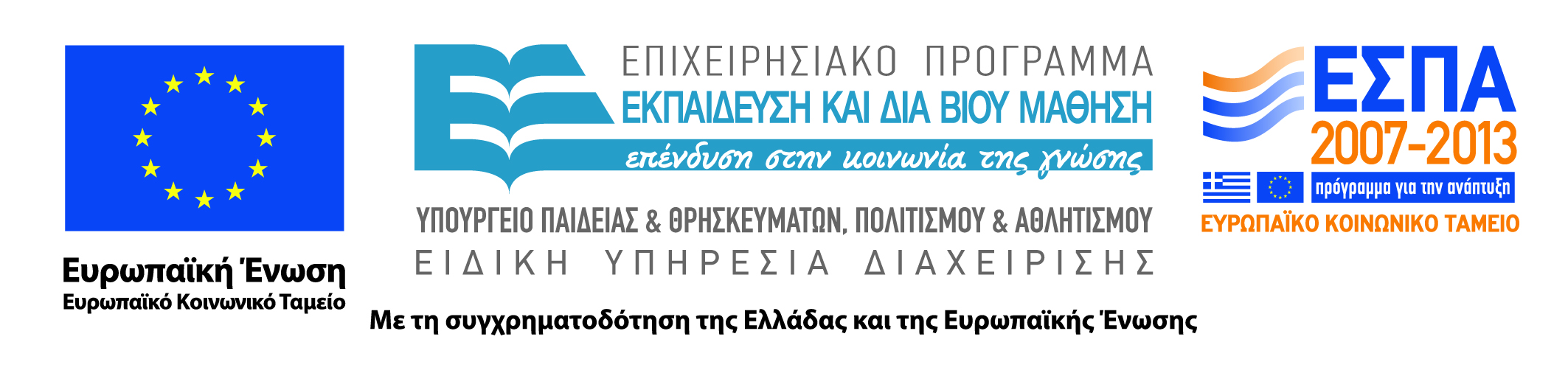 3
Σκοποί  ενότητας
Η παρουσίαση της ιστορίας της Πετοσφαίρισης (Βόλεϊ) και η διαχρονική εξέλιξη του αθλήματος.
4
Περιεχόμενα ενότητας
Η εφεύρεση του Βόλεϊ ως άθλημα.
Σημαντικές ημερομηνίες – σταθμοί στην εξέλιξη του αθλήματος.
Η εισαγωγή του Βόλεϊ στην Ελλάδα.
5
Εφευρίσκοντας το βόλεϊ
Η Πετοσφαίριση ή αλλιώς Βόλεϊ όπως είναι πιο γνωστό στο ευρύ κοινό το άθλημα, ανακαλύφθηκε το 1895 από τον William G. Morgan.






http://www3.spfldcol.edu/homepage/dept.nsf/4E93DD891996606345256D1E002E387E/EA1E0D6275670763852571B7004AC029
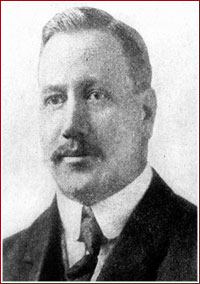 6
Εφευρίσκοντας το βόλεϊ
Αρχικά το παιχνίδι ονομαζόταν μιντονέτ (mintonette) και αργότερα μετονομάστηκε σε volleyball από τον Halstend A. το 1896.
Η ονομασία αυτή προέρχεται από την λέξη volleying που σημαίνει ότι εξαπολύω επίθεση, ομοβροντία ακούγοντας το θόρυβο που δημιουργείται κατά τις φάσεις των χτυπημάτων της μπάλας.
7
Γιατί εφευρέθηκε το βόλεϊ
Το βόλεϊ εφευρέθηκε από τον Morgan W. διότι ως γυμναστής στο κολέγιο Holyoke της Μασαχουσέτης, ένα παράρτημα της ΧΑΝ, χρειαζόταν ένα παιχνίδι που θα μπορούσε να παιχθεί σε κλειστούς χώρους και:
     α) θα είχε ψυχαγωγικό χαρακτήρα,
     β) θα παρείχε τη δυνατότητα να διατηρεί την φυσική
κατάσταση των αθλητών ράγκμπι κατά τους χειμερινούς μήνες, και 
    γ) θα διατηρούσε σε υψηλό επίπεδο την παρακίνηση των αθλητών κατά τους χειμερινούς μήνες, και 
    δ) θα μπορούσε εύκολα να παιχθεί από μεσήλικες επιχειρηματίες που γυμναζόταν τις απογευματινές ώρες στο γυμναστήριο του κολεγίου.
8
Από που επηρεάστηκε το βόλεϊ
Ο Μorgan επηρεάστηκε από τον συμφοιτητή του James Naismith, τον εφευρέτη της καλαθοσφαίρισης, που σπούδαζαν μαζί το 1892 στο Springfield College, της Μασαχουσέτης. 
Ο Morgan παρουσίασε το νέο άθλημα το 1896 στο Κολέγιο και έθεσε τους πρώτους κανονισμούς που δεν είχαν και μεγάλη ομοιότητα με τους σημερινούς κανονισμούς του αθλήματος.
9
Το βόλεϊ στην Ελλάδα
Στην Ευρώπη το άθλημα του βόλεϊ ήρθε στη διάρκεια του Α΄ Παγκόσμιου Πολέμου όταν οι αμερικανοί στρατιώτες έπαιζαν το άθλημα στον ελεύθερο χρόνο τους.
Στην Ελλάδα το βόλεϊ ήρθε από τον Πανιώνιο Γ. Σ την δεκαετία του 1920 γύρω στα 1922.
Ο πρώτος που εισήγαγε το βόλεϊ στην Ελλάδα ήταν ο Αθανάσιος Λευκαδίτης που εκείνη την εποχή ήταν γυμναστής και διευθυντής του Πανιώνιου Γ. Σ.
10
Η ανάπτυξη του βόλεϊ
Η μεγάλη ανάπτυξη του βόλεϊ παγκοσμίως άρχισε την δεκαετία του 1950-1960
Εκείνη την εποχή το άθλημα εμφανίζει υψηλά νούμερα θεαματικότητας και κάθε αγώνας βόλεϊ παρακολουθούνταν από χιλιάδες φιλάθλους
Από εκείνη την εποχή διαμορφώθηκαν και οι 3 μεγάλες σχολές του βόλεϊ που έχουν επηρεάσει το άθλημα,  εξαιτίας της διαφορετικής στρατηγικής και φιλοσοφίας τους 
 Οι σχολές εκείνες ήταν της Τσεχίας, της πρώην Σοβιετικής Ένωσης (Ρωσίας) και της Ιαπωνίας (Ασίας).
11
TΣEXIA
Το χαρακτηριστικό γνώρισμα της τσέχικης σχολής ήταν η ανάπτυξη της ομαδικής τακτικής, η χρησιμοποίηση ενός συμπαγούς μπλοκ και η εφαρμογή του συστήματος παιχνιδιού 5:0:1.
Τα 3 αυτά στοιχεία επηρέασαν καθολικά και σε μεγάλο βαθμό το παγκόσμιο βόλεϊ και για αυτό τον λόγο ενσωματώθηκαν και από τις άλλες 2 σχολές.
12
ΡΩΣΙΑ
Το χαρακτηριστικό γνώρισμα της σοβιετικής - ρωσικής σχολής ήταν η μεγάλη ανάπτυξη και εφαρμογή της δύναμης και η προσπάθεια για την άρτια τεχνική κατάρτιση των παικτών μιας ομάδας
Η στρατηγική εκμάθησης του αθλήματος του βόλεϊ ήταν πολύ απλή. Ένας παίκτης έπρεπε να γνωρίζει πολύ καλά τις βασικές δεξιότητες του Βόλεϊ (δηλαδή πάσα με δάχτυλα, μανσέτα, καρφί, σέρβις κλπ.) και έπρεπε να εφαρμόζει τη μέγιστη δύναμη πάνω στη μπάλα κατά την εκτέλεση αυτών των δεξιοτήτων ιδίως στο καρφί και το σερβίς
13
ΙΑΠΩΝΙΑ- ΑΣΙΑΤΙΚΕΣ ΧΩΡΕΣ
Η τρίτη μεγάλη σχολή του Βόλεϊ προέρχεται και έχει την Ιαπωνία ως κύριο εκπρόσωπό της από τις ασιατικές χώρες. Οι ασιατικές χώρες εισήγαγαν στο άθλημα τα στοιχεία  της ταχύτητας (καρφιά 1ου και 2ου χρόνου), της ευλυγισίας και των πολύωρων προπονήσεων που φτάνανε και τις 6 ώρες ημερησίως.
Εντούτοις οι αθλητές/τριες αυτών των χωρών δεν μπόρεσαν να κρατήσουν το γρήγορο αυτό ρυθμό του παιχνιδιού σε όλη την διάρκεια ενός αγώνα ιδίως όταν ένας αγώνας παιζόταν για μεγάλη χρονική διάρκεια και σε όλα τα 5 σετ.
14
ΙΑΠΩΝΙΑ – ΑΣΙΑΤΙΚΕΣ ΧΩΡΕΣ
Η Ιαπωνική ομάδα κατάφερε να κερδίσει με αυτόν τον τρόπο το ολυμπιακό μετάλλιο στο Μόναχο αφού βέβαια πρώτα αφομοίωσε και χρησιμοποίησε στοιχεία των ευρωπαϊκών σχολών στην τεχνικοτακτική του παιχνιδιού της.
Η εθνική ομάδα της Ιαπωνίας κατέχει επίσης και το ρεκόρ του πιο έντονου και διαρκούς χειροκροτήματος στην ιστορία το βόλεϊ με 12 λεπτά, που παρατηρήθηκε στον ημιτελικό αγώνα όταν κέρδισε την εθνική ομάδα της Βουλγαρίας.
15
Σημαντικοί σταθμοί στη διαχρονική εξέλιξη του βόλεϊ
1895: Το βόλεϊ (Πετοσφαίριση) δημιουργείται από τον William G. Morgan.
1896: Οι πρώτοι κανονισμοί για το άθλημα παρουσιάζονται από τον William G. Morgan.
1900: Πρωτοεμφανίζεται μια ειδική μπάλα κατάλληλη για το παιχνίδι.
1916: Καθιερώνονται οι κανονισμοί, το ύψος του φιλέ, οι διαστάσεις του γηπέδου, ο αριθμός των παικτών και η υποχρεωτική περιστροφή των παικτών στο γήπεδο.
16
Σημαντικοί σταθμοί στη διαχρονική εξέλιξη του βόλεϊ
1916: Στις Φιλιππίνες παρουσιάζεται για πρώτη φορά η πρώτη ειδίκευση - διάκριση των παικτών (πασαδόρος και επιθετικός παίκτης).
1917: Το κάθε σετ στο παιχνίδι τελειώνει στους 15 πόντους αντί στους 21 όπως ήταν προηγουμένως.
1920: Καθιερώνεται ο κανόνας των τριών επαφών για κάθε ομάδα.
1922: Καθιερώνεται το πρώτο πρωτάθλημα στης Ηνωμένες Πολιτείες Αμερικής. Πραγματοποιήθηκε στο Brooklyn NY. με την συμμετοχή 27 ομάδων από 11 Πολιτείες.
17
Σημαντικοί σταθμοί στη διαχρονική εξέλιξη του βόλεϊ
1928: Ιδρύεται η ομοσπονδία του Volleyball στης Η.Π.Α. και ταυτόχρονα δημιουργείται η πρώτη εθνική ομάδα βόλεϊ.
1930: Πρωτοπαίχθηκε για πρώτη φορά παιχνίδι beach – volley στην Καλιφόρνια.
1934: Συνεδριάζει στην Στοκχόλμη η πρώτη διεθνής επιτροπή για το βόλεϊ, ενώ στης Η.Π.Α. προτείνεται και αναγνωρίζεται πλέον η χρησιμοποίηση Εθνικών Διαιτητών Πετοσφαίρισης.
1942: Το βόλεϊ εισάγεται μέσω του Σοβιετικού Στρατού στην Σοβιετική Ένωση και γίνεται το δημοφιλέστερο άθλημα.
18
Σημαντικοί σταθμοί στη διαχρονική εξέλιξη του βόλεϊ
1947: Ιδρύεται στο Παρίσι η Διεθνής Ομοσπονδία Πετοσφαίρισης (F.I.V.B.). Το ύψος του φιλέ καθορίζεται πλέον στα 2.43cm για τους άνδρες και στα 2.24cm για τις γυναίκες και το βάρος της μπάλας είναι 250 – 280 γραμμάρια κανονισμοί που ισχύουν μέχρι και σήμερα.
1948: Διοργανώνεται το πρώτο επίσημο τουρνουά πετοσφαίρισης παραλίας (beach - volley) 2 εναντίον 2.
1948: Διοργανώνεται το πρώτο Πανευρωπαϊκό Πρωτάθλημα Πετοσφαίρισης ανδρών στην Ρώμη της Ιταλίας.
19
Σημαντικοί σταθμοί στη διαχρονική εξέλιξη του βόλεϊ
1949: Διοργανώνεται το πρώτο Παγκόσμιο Πρωτάθλημα Πετοσφαίρισης ανδρών στην Πράγα της Τσεχοσλοβακίας (σημερινή Τσεχία).
1964: Η Πετοσφαίριση γίνεται για πρώτη φορά στους ολυμπιακούς αγώνες του Τόκιο (Ιαπωνία) ολυμπιακό άθλημα.
1974: Το παγκόσμιο πρωτάθλημα που διοργανώνεται στο Μεξικό μεταδίδεται για πρώτη φορά τηλεοπτικά (μόνο στην Ιαπωνία).
1987: Η εθνική ομάδα των Ανδρών κατακτά το χάλκινο μετάλλιο στο Πανευρωπαϊκό Πρωτάθλημα στην Γάνδη.
20
Σημαντικοί σταθμοί στη διαχρονική εξέλιξη του βόλεϊ
1990: Δημιουργείται η παγκόσμια Λίγκα του Βόλεϊ σε μια κοινή προσπάθεια όλων των εμπλεκομένων για την καλυτέρευση της ποιότητας του αθλήματος.
1995: Το βόλεϊ (Πετοσφαίριση) γιορτάζει τα 100 χρόνια ύπαρξής της.
1996: Η Πετοσφαίριση παραλίας (beach - volley) γίνεται ολυμπιακό άθλημα.
21
Σημαντικοί σταθμοί στη διαχρονική εξέλιξη του βόλεϊ
1996: Ο Ολυμπιακός γίνεται η πρώτη ελληνική ομάδα που κατακτά το Κύπελλο Κυπελλούχων Ευρώπης.
1997: Κάνει την εμφάνισή του ο λίμπερο σαν παίκτης σε μια ομάδα ο οποίος φοράει φανέλα διαφορετικού χρώματος από τους άλλους.
1998: Καθιερώνεται και επίσημα πλέον η συμμετοχή του λίμπερο σε μια ομάδα βόλεϊ στο παγκόσμιο Πρωτάθλημα της Ιαπωνίας.
22
Βιβλιογραφία
http://www3.spfldcol.edu/homepage/dept.nsf/4E93DD891996606345256D1E002E387E/EA1E0D6275670763852571B7004AC029.
23
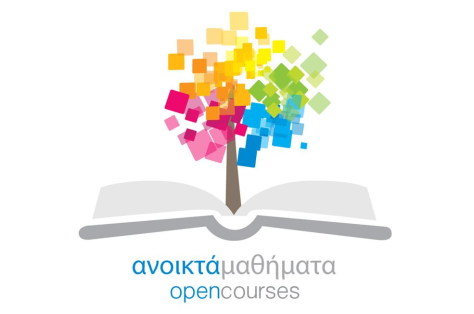 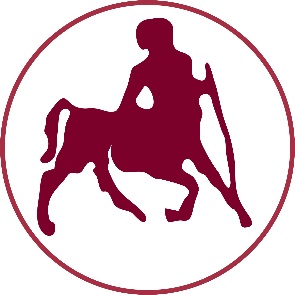 ΠΑΝΕΠΙΣΤΗΜΙΟ ΘΕΣΣΑΛΙΑΣ
Τέλος Ενότητας
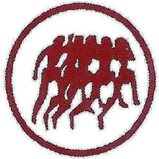 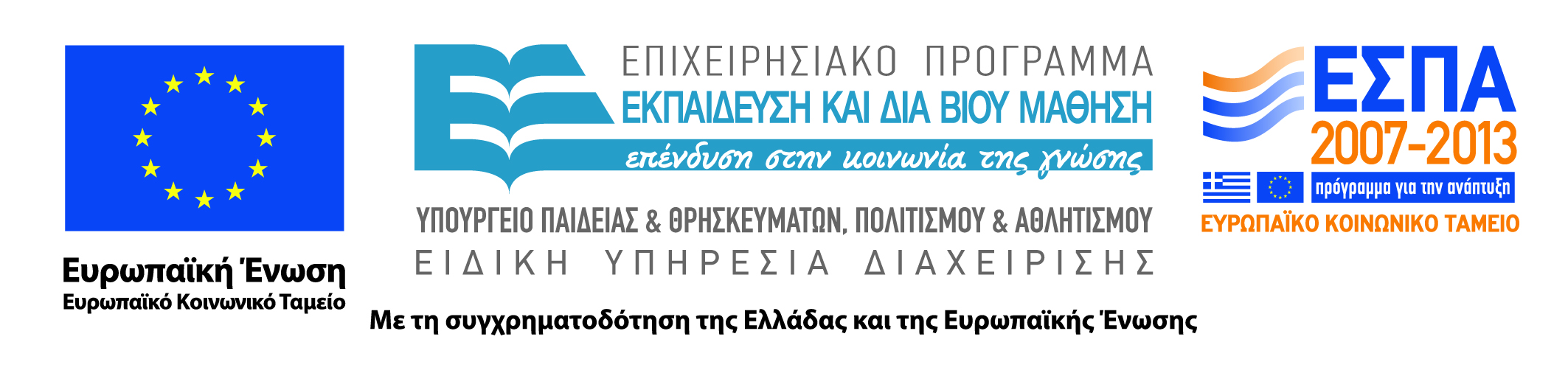 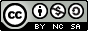